Figure 6. Source waveforms: “What versus Where” contrast. Group mean source waveforms for the standard stimuli as a ...
Cereb Cortex, Volume 19, Issue 2, February 2009, Pages 305–314, https://doi.org/10.1093/cercor/bhn082
The content of this slide may be subject to copyright: please see the slide notes for details.
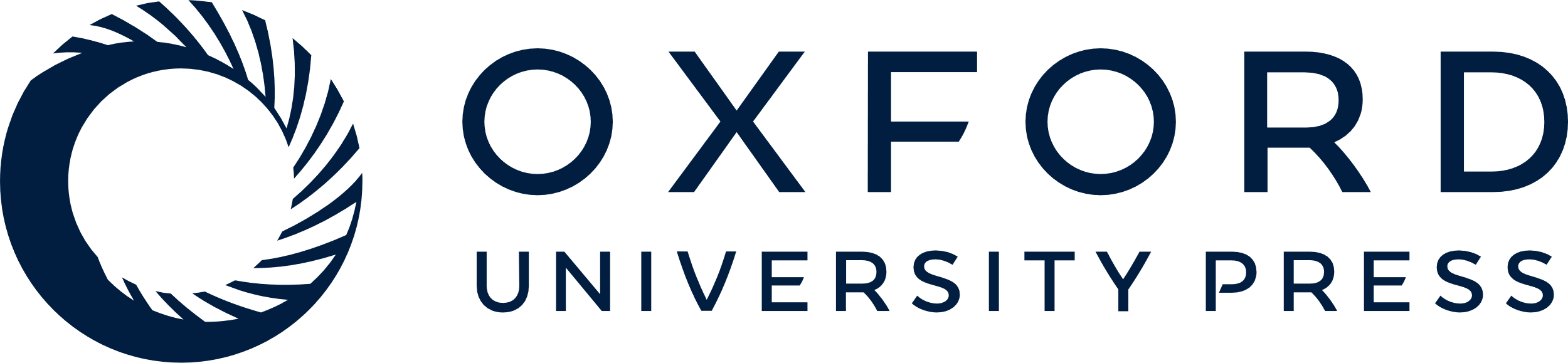 [Speaker Notes: Figure 6. Source waveforms: “What versus Where” contrast. Group mean source waveforms for the standard stimuli as a function of the task averaged over working memory load. FpM = frontopolar median; FM = frontal median; CM = central median; PM = parietal median; OpM = occipital-parietal median; FL = frontal left; ACaL = auditory cortex anterior–posterior tangential left; ACtL = auditory cortex tangential left; ACrL = auditory cortex radial left; PL = parietal left; FR = frontal right; ACaR = auditory cortex anterior–posterior tangential right; ACtR = auditory cortex tangential right; ACrR = auditory cortex radial right; PR = parietal right. The task-related difference in neural activity around 400 ms was best reflected in the tangential auditory sources (ACtL and ACtR) and also in the medial occipital source (OpM).


Unless provided in the caption above, the following copyright applies to the content of this slide: © The Author 2008. Published by Oxford University Press. All rights reserved. For permissions, please e-mail: journals.permissions@oxfordjournals.org]